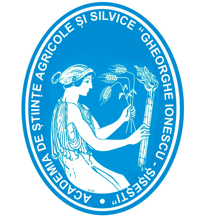 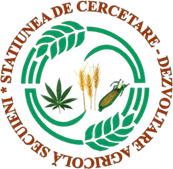 CONFERINȚA NAȚIONALĂ “ANIVERSAREA ICAR”
Ediția IV – 29 mai 2025
RESEARCH ON THE INFLUENCE OF SOME TECHNOLOGICAL SEQUENCES ON PRODUCTIVITY IN DRACOCEPHALUM MOLDAVICA UNDER ORGANIC FARMING
Autori: MÎRZAN OANA, NAIE MARGARETA, LEONTE ALEXANDRA, ISTICIOAIA SIMONA, PINTILIE SABINA ANDREEA
INTRODUCTION
The moldavian dragonhead is an annual species native to the Himalayas, which is cultivated for its aerial part (herb) which contains a volatile oil similar to lemon balm oil, rich in citral a and b (up to 80%), geranyl acetate, linalool, nerol, etc. Among the chemical elements contained are: gallo-tannins (5-10%), salicarin, ferric hydroxide, flavonoid substances, heterosides, orientin, anthocyanin pigments-diglycosides of malvidol and galactosides of cyanidol, choline, glucose, starch, choline, a phytoncide with antibiotic activity, antibiotic substances, pectins, carotenoids, mineral substances, traces of volatile oil. The butterbur is part of some medicinal teas used in diseases of the digestive system and the nervous system (Abedi et al.,2015; El-Baky et al., 2007).
The species Dracocephalum moldavica L. has antimicrobial and antibacterial properties, being widely used in the pharmaceutical, cosmetic, food and perfumery industries. In the form of tea it is used to alleviate headaches, abdominal pain, remedy in treating flu, nervous system pain, kidney pain, gastrointestinal and tooth pain. This plant can also be used as a poultice in rheumatic pain (Galambosi, 1989; Hassani, 2006; Omidbaigi, 2006).
MATERIAL AND METHODS
In the Dracocephalum moldavica species (Moldavian dragonhead), the establishment of technological links in the organic farming system was aimed at represented by the sowing period and the establishment of the optimal nutrition space.
Under the conditions at A.R.D.S. Secuieni, three sowing periods were experimented in a monofactorial experiment:
V1 – Epoch I - sowing in the first emergency (third decade of March - beginning of April - control);
V2 – Epoch II - sowing in the second emergency (second decade of April - third decade of April);
V3 – Epoch III - late sowing (last decade of April - beginning of May).
To establish the optimal nutrition space, a bifactorial experiment was set up, set up according to the method of plots subdivided into 3 repetitions in which the following factors were experimented:
Factor A – distance between rows, with 3 graduations:
a1 – 25 cm,
a2 – 50 cm,
a3 – 70 cm.
Factor B – distance between plants per row, with 3 graduations:
b1 – continuous row (approx. 5 cm between plants/row),
b2 – 15 cm,
b3 – 25 cm.
RESULTS OBTAINED
Following the determinations made on the plants from the three sowing periods, it was found that the average height of the plants was between 60.50 cm at the 3rd sowing period and 86.12 cm at the 2nd sowing period. The average number of branches/plant ranged between 12.3 at the 3rd sowing period and 15.1 at the 2nd sowing period. Distinctly significant positive differences compared to the control (13.6) were recorded for the variant sown in the 2nd decade of April (1.5) (table 1). During the period under study, the average seed production varied between 750 kg/ha in the third epoch of sowing and 850 kg/ha in the variant sown in the second epoch. A statistically significant increase was obtained in the variant sown in the second decade of April (115 kg/ha) (table 3). Regarding the average seed production at the tiller, positive, significant and distinctly significant differences were obtained for the variants sown at 50 cm and 70 cm between rows, the statistically assured production increases were between 137 kg/ha and 495 kg/ha (table 5).

Table 1 Biometric determinations of the species Dracocephalum moldavica L.         Table 3. The influence of the sowing season on the production of seed at                                Table 5. The influence of the interaction on the average seed yield
               in the period 2018-2020                                                                                                      Dracocephalum moldavica species in the period 2018-2020
CONCLUSION
At the Dracocephalum moldavica L. species, the highest production of dry herb and seed was recorded in the variant sown in the second decade of April.
Analyzing the interaction of the studied factors on the average production of dry herb and seed, it was found that in the variants sown at distances of 50 cm and 70 cm between rows, the production differences were positive compared to the experimental control sown at 25 cm between rows.